第二台裝置準備
Member：王凱鋒
日期：113/10/29
新到貨的nsp32
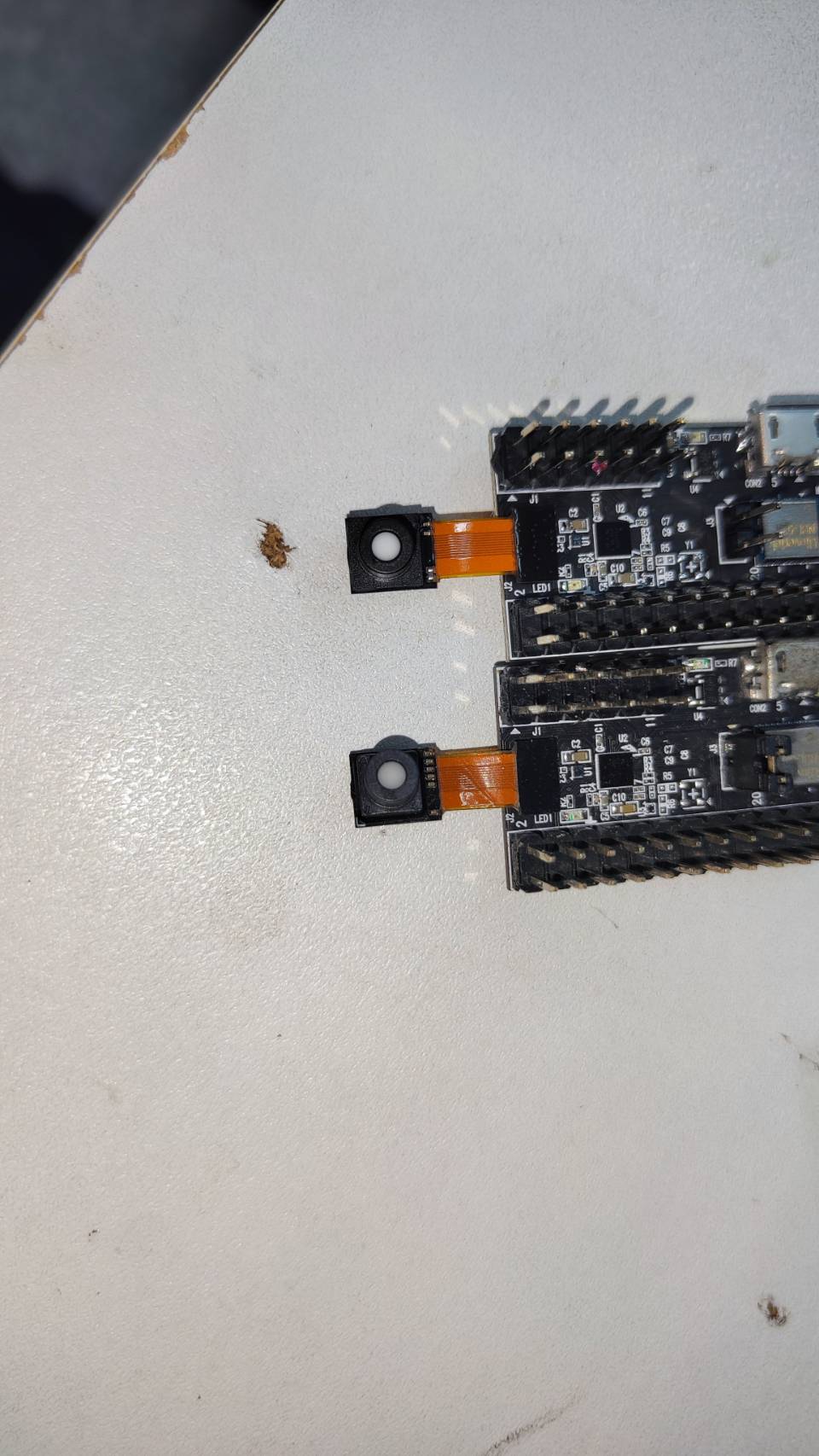 新
舊
鏡頭不一樣！？
鏡頭尺寸不合
儲存的資料
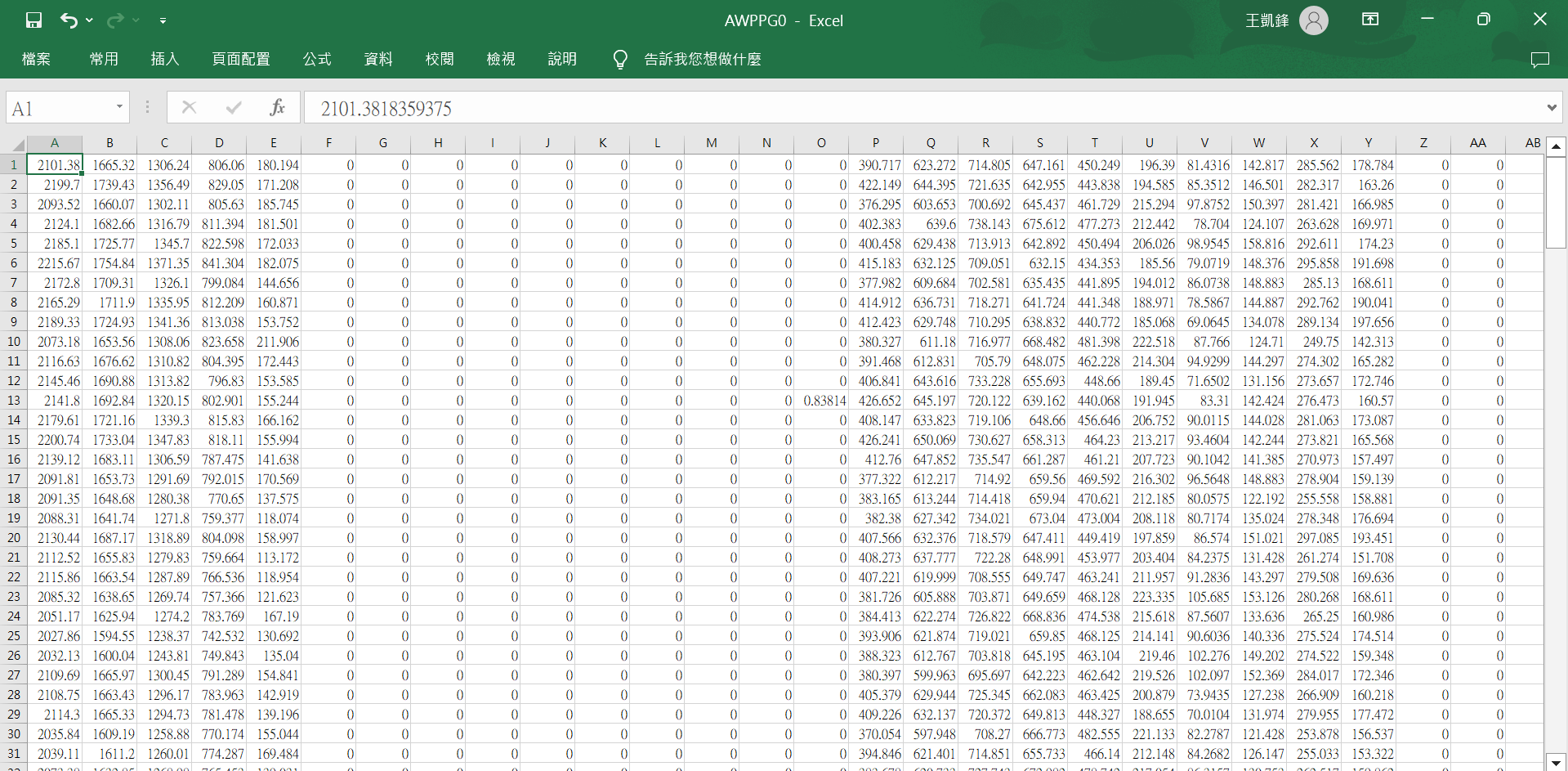 和舊裝置有點不同
新舊nsp32固定光源實驗
Member：王凱鋒
日期：113/11/12
實驗方式
1. 關閉光源模組燈源
2. 採同一光源檢測兩顆nsp32光譜是否相同
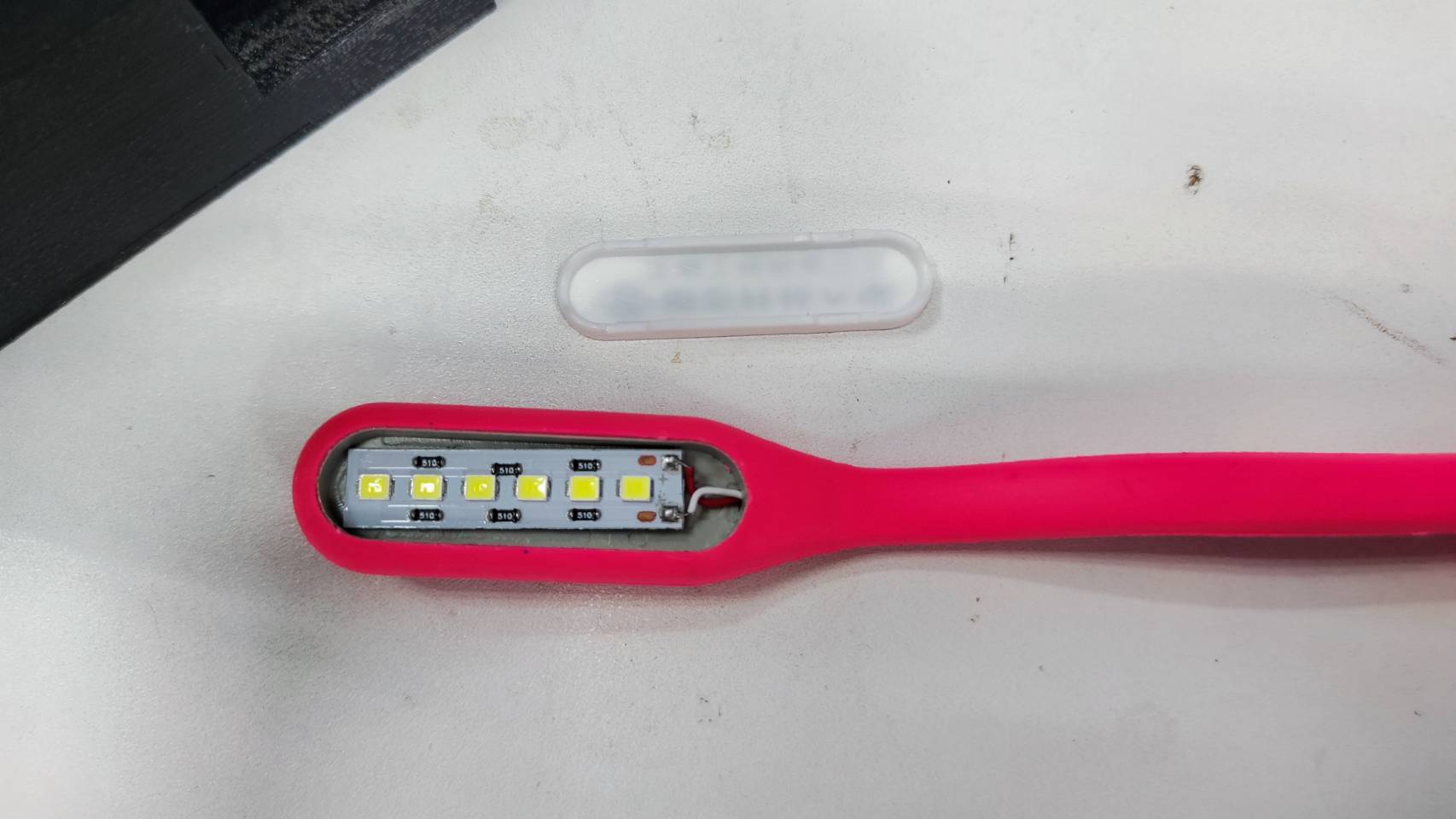 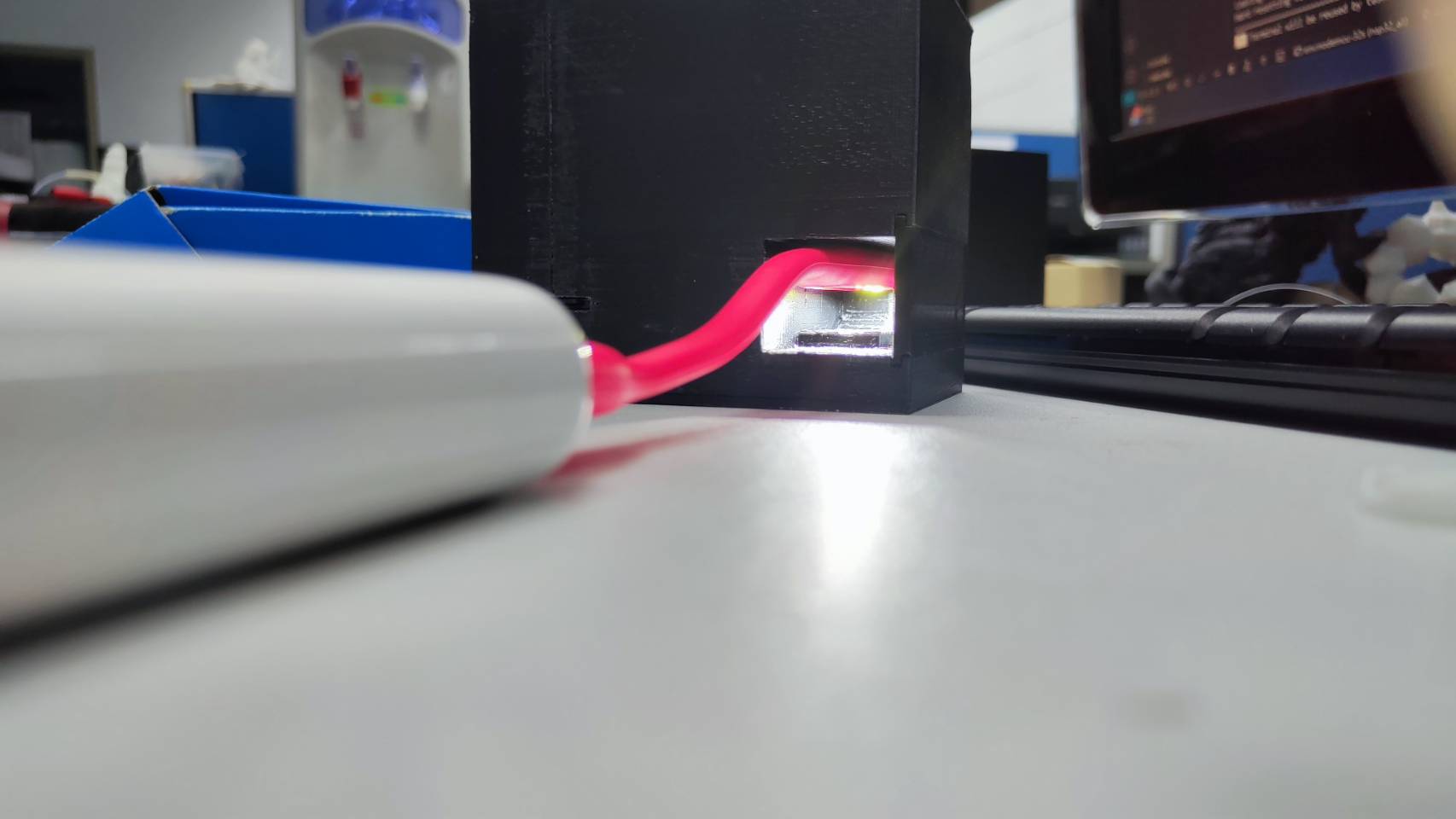 推測
新舊晶片的鏡頭，於每個波段可能因為製程的關係敏感度有所不同
討論
要不要直接換鏡頭看看? X
直接使用新的，就得當展示機 O
新舊nsp32光譜實驗
Member：王凱鋒
日期：113/11/19
前情
上次實驗所收集到的光譜不是正確的，經過調整nsp32曝光時間依然如此，但是當我離遠一點收集光譜時，波形就接近正確的，所以推測是光源太強，導致每個波段都被衝到最高點
impulse response ?
sinc ?
實驗室環境光 光譜
白光LED 光譜
Sunlike LED 光譜
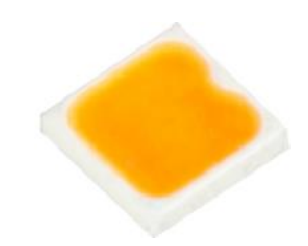 R=1k 光源模組光譜
R=1k 光源模組光譜 調光53%
如何調光
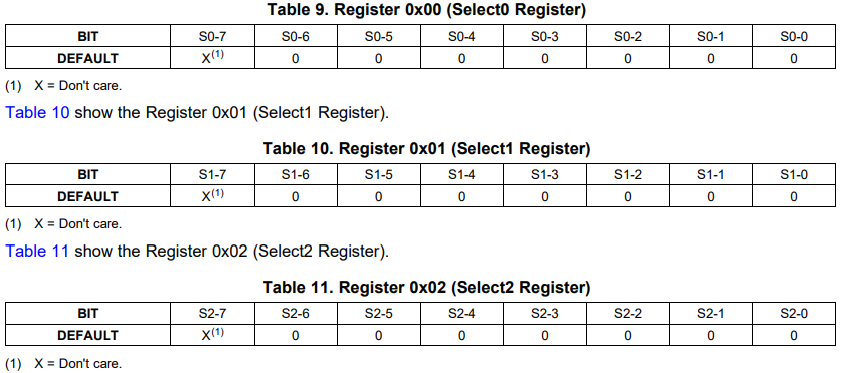 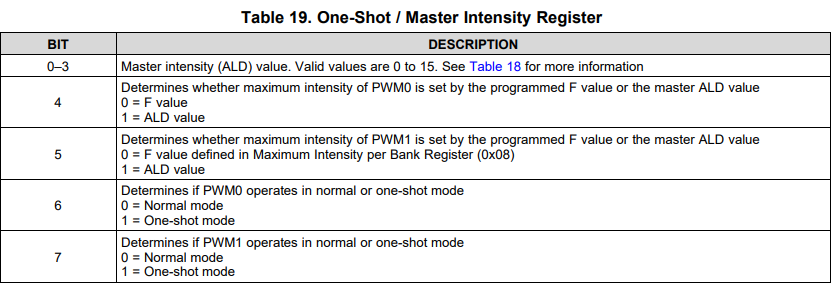 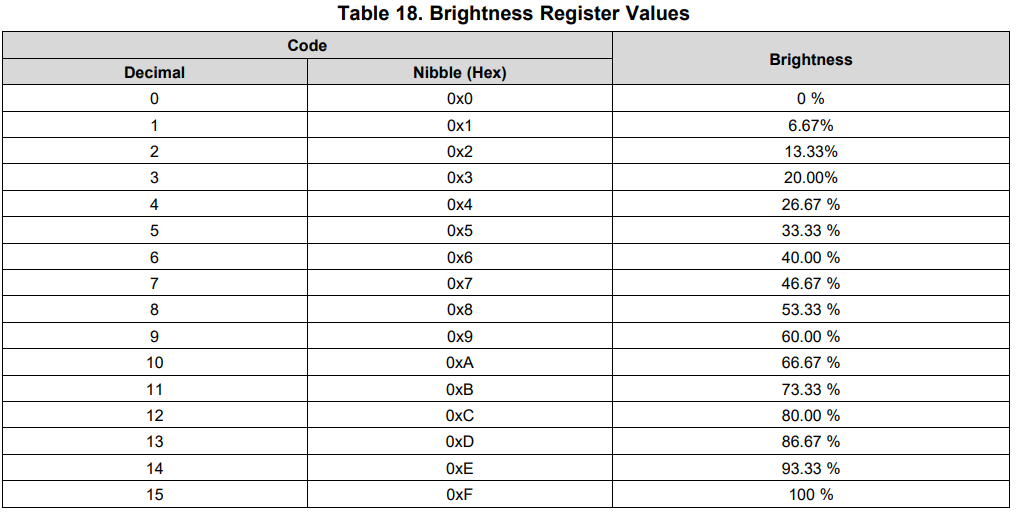 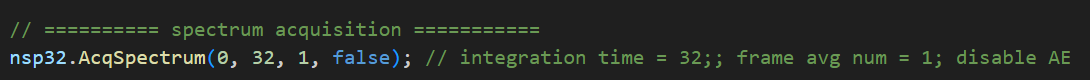 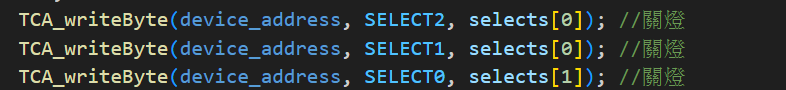